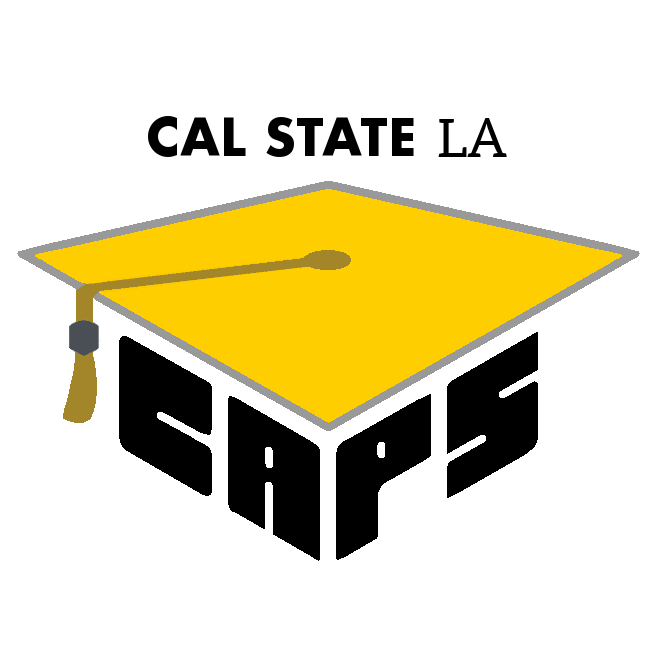 CAPS Meeting
FAll 2021
Agenda
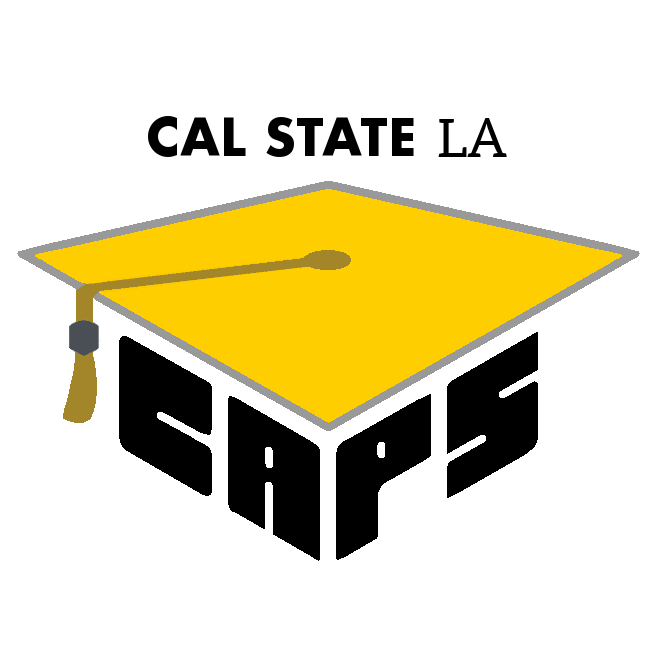 Ice-breaker
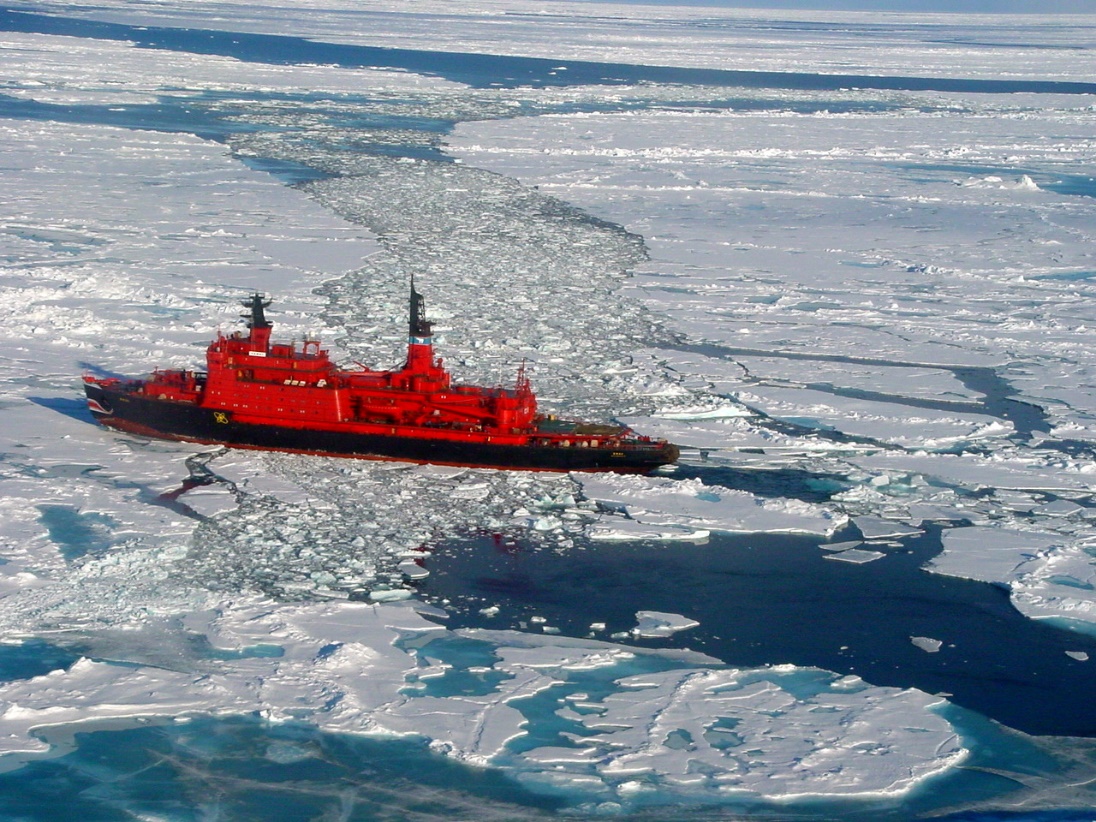 Change your zoom background to your favorite movie set
Team photo
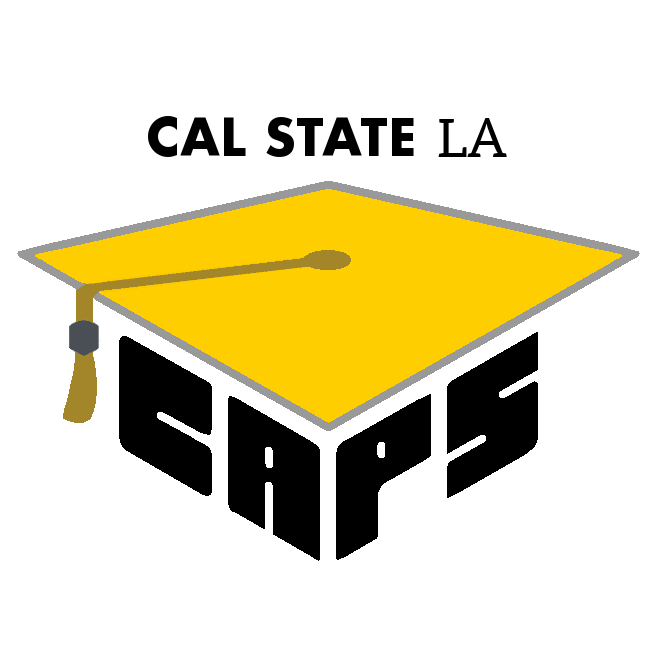 PEER MENTORSHIP TRAINING FALL 2021
What is the benefit of peer mentorship?
One of the most effective interventions to maximize GPA and increase retention (Freedman, 1993; Johnson, 2002; McLean, 2004; Pagan & Edwards-Wilson, 2002; Topping, 1996).
Student mentors enjoy passing on their knowledge and experience (Beltman & Schaeben, 2012).
Mentors reinforce their own skills, and better establish and maintain networks throughout their university.
[Speaker Notes: One of the most effective interventions to maximize the GPA and increase retention of at-risk students (Freedman, 1993; Johnson, 2002; McLean, 2004; Pagan & Edwards-Wilson, 2002; Topping, 1996).
Student mentors enjoy passing on their knowledge and experience to new students (Beltman & Schaeben, 2012).
Mentors reinforce their own skills, and better establish and maintain networks throughout their university.]
PEER MENTORSHIP TRAINING FALL 2021
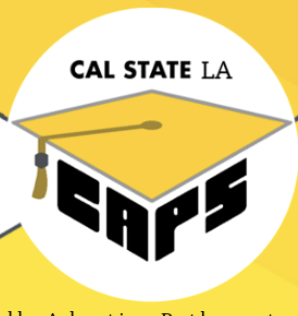 What is peer mentorship?
Using one’s experience to provide guidance and support to promote the success of others.
[Speaker Notes: FOR YOU, specifically, 
More experienced students provide guidance and support to newer or struggling students to promote their success in college

But such mentorship happens faculty – faculty, faculty – student, student – student. It happens at all levels.]
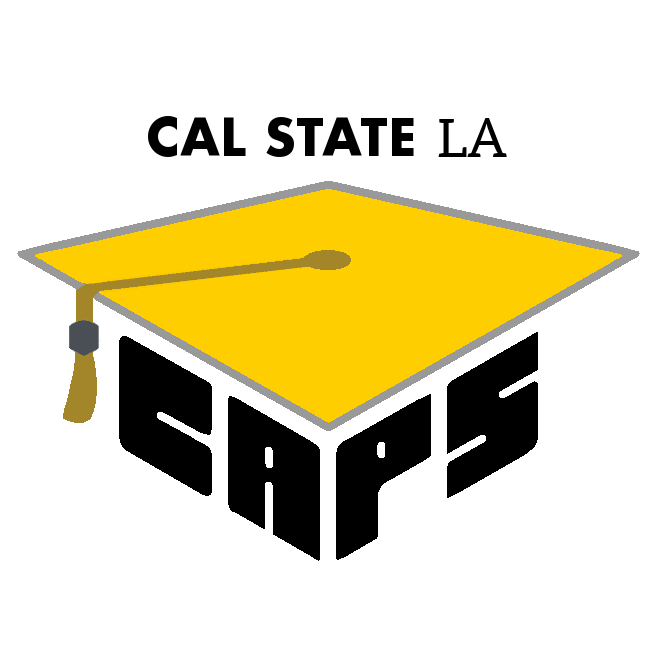 PEER MENTORSHIP TRAINING FALL 2020
How to be a great mentor?
Establish norms of helping relationships
Understand the resources at CSULA
Know strategies essential to success
Sharing expertise with other sources of knowledge
[Speaker Notes: Last year…

Qualities of a great mentor?
Be a friendly, positive, and have fun when possible
Have realistic goals and expectations.
Give mentees voice and choice in deciding on discussion topics. 
Listen.
Respect the trust your mentees place in you.
Remember that you are responsible for building the relationship.]
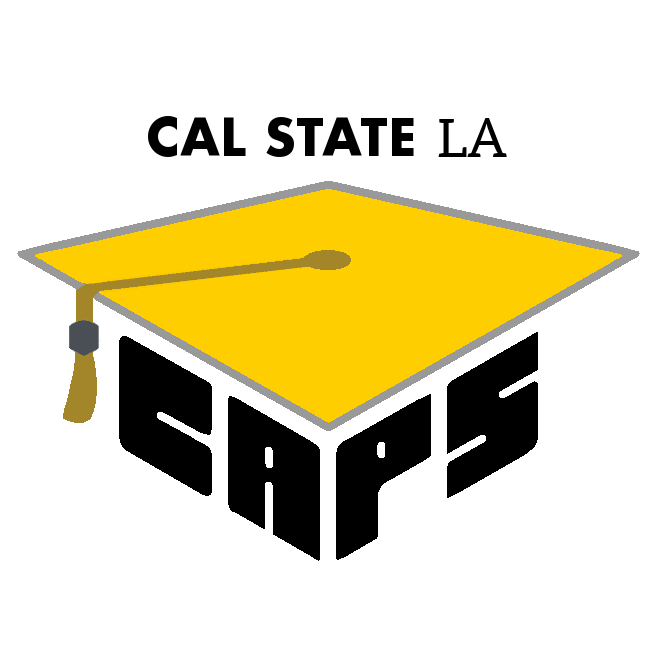 PEER MENTORSHIP TRAINING FALL 2021
How to be a great mentor?
Establish norms of helping relationships
Understand the resources at CSULA
Know strategies essential to success
Sharing expertise with other sources of knowledge
[Speaker Notes: Today…]
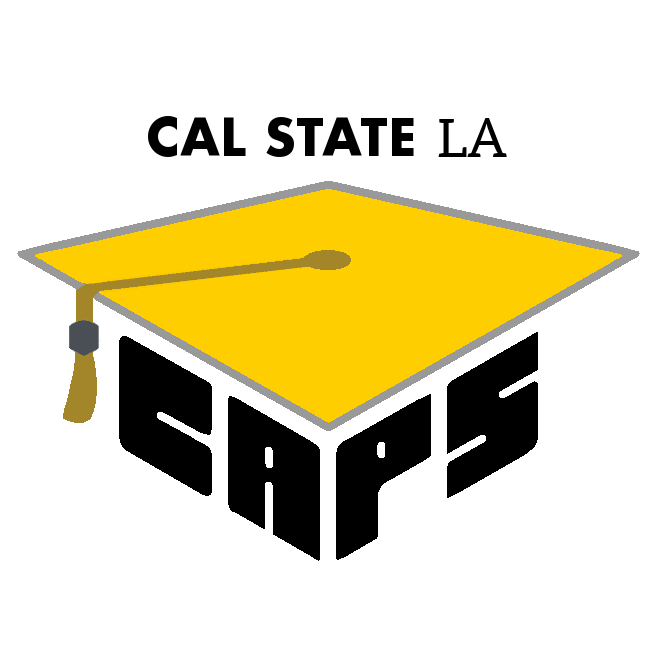 PEER MENTORSHIP TRAINING FALL 2021
Activity!
You will be assigned to a breakout room and given a link to a resource scavenger hunt. 

You will have faculty mentors to guide you as you collectively create a resource document to have and to share with others
[Speaker Notes: What advice do more experienced mentors give about guiding the next generation to success?]
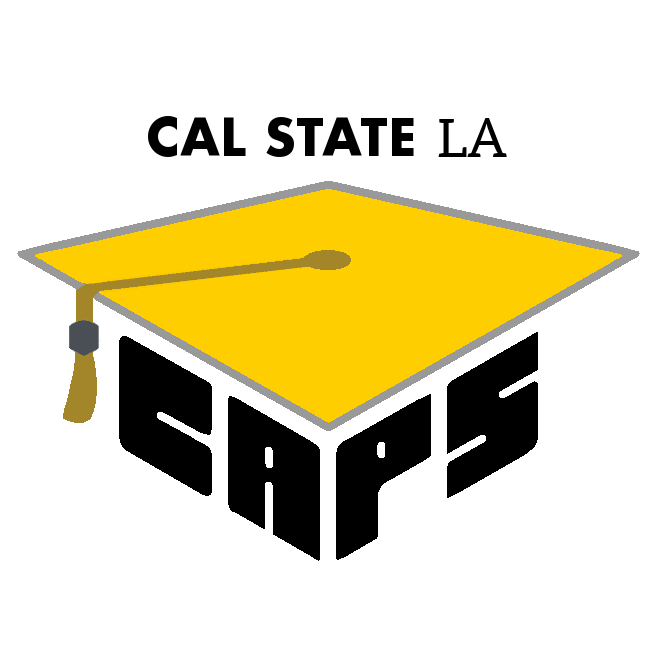 Faculty and Scholar Training
Please join the breakout room whose name corresponds to your major.
If you have trouble joining, please type your name and major into the chat, and the host will place you in the corresponding room.
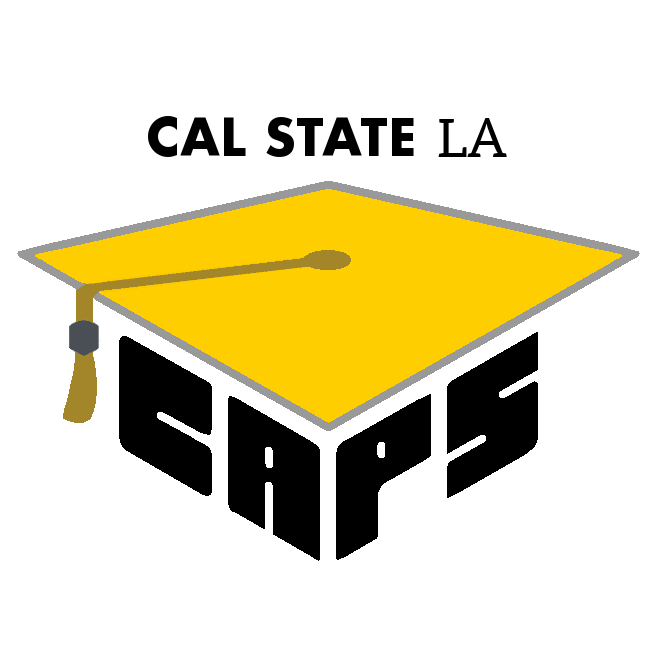 Evaluation
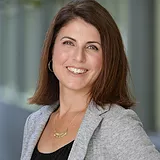 Dawn Digrius Smith, Ph.D.
Melissa F. MacDonald, Ph.D.